QNAP Surveillance Solution
Innovative Surveillance
Agenda
About QNAP Security
Why standalone NVR
What's new?
VioStor NVR is…
What’s next?
2
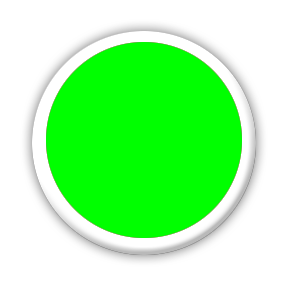 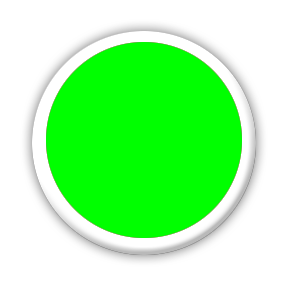 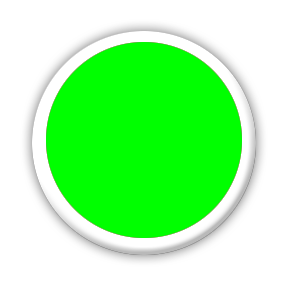 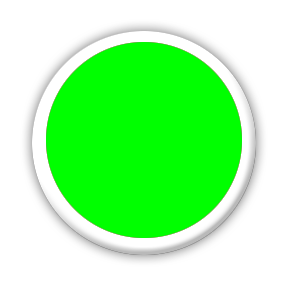 NAS

Network
Attached 
Storage
NMP

Network
Multimedia Player
NVR

Network
Surveillance
System
iNDS
Digital Signage
System
Core Technology
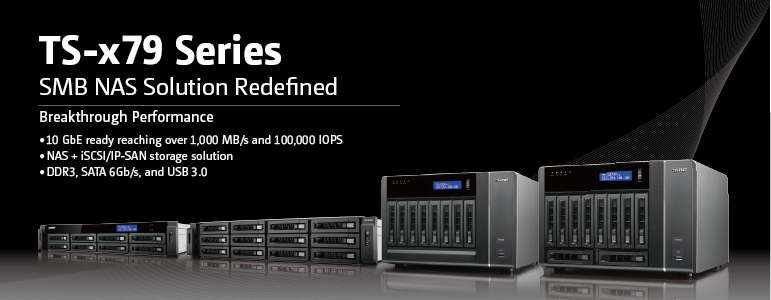 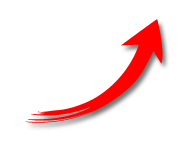 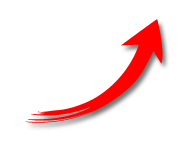 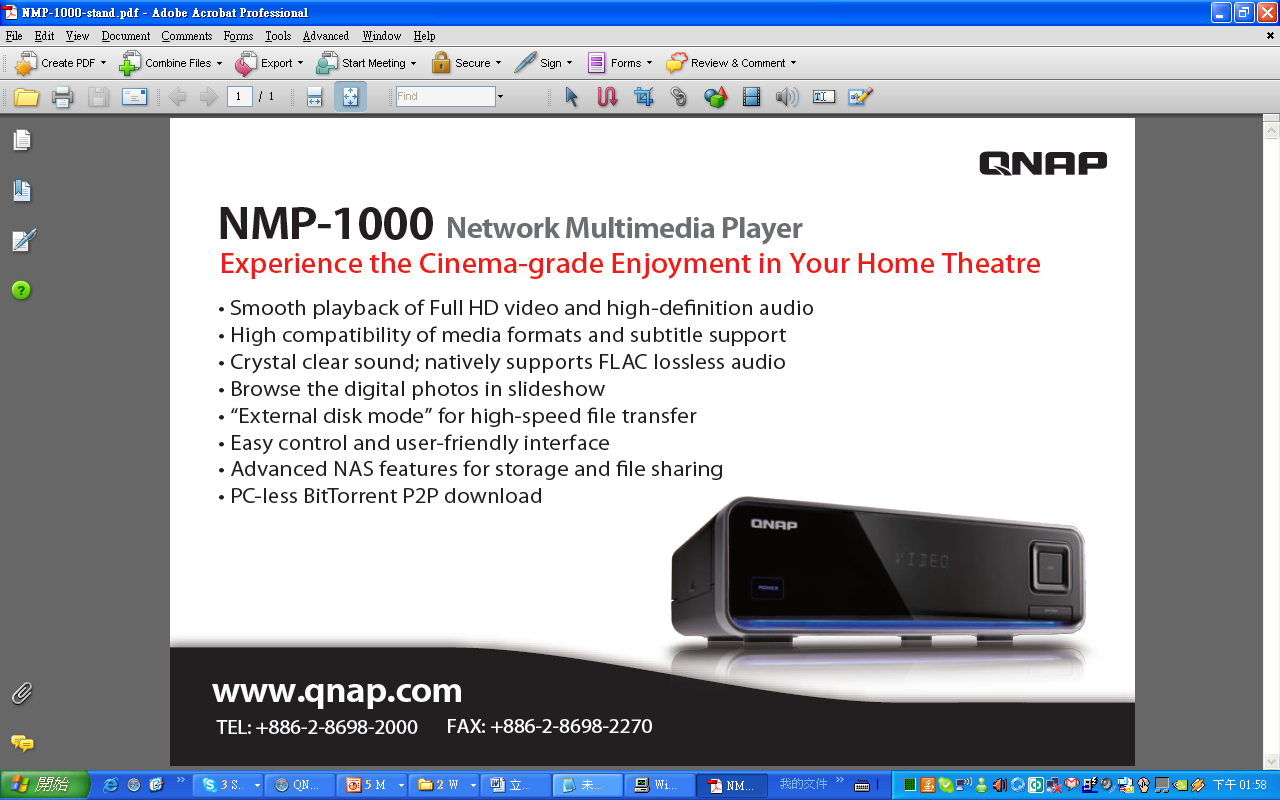 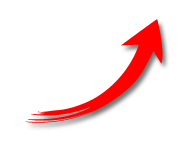 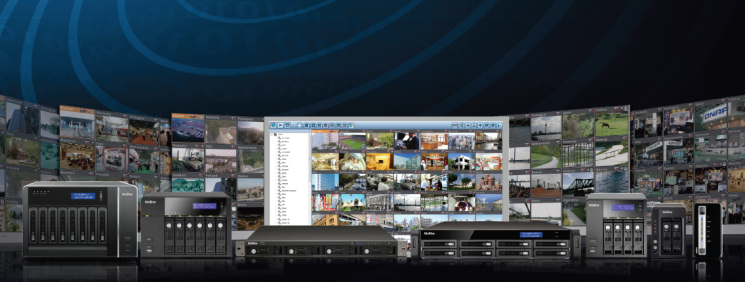 Viostor NVR Series
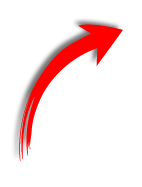 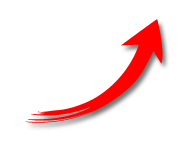 Based on solid QNAP NAS, QNAP Security provides full spectrum VioStor NVR series
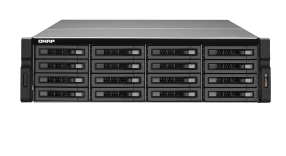 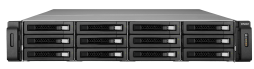 Solid Development Power
Integration

Camera integration
Software

Pioneers in embedded
 Linux technology 

High performance and high reliability server & video technology

Extensive experience in RISC I/O processor

Experts in TCP/IP offload engine technology

Most complete self-developed management software

Advanced network distributed management technology
Hardware

Top notch E/E and ME design engineer team

Partner with major chipset vendors


ID/ME/Thermal in house design & simulation capability

Testing: Stress, reliability, performance, functional, compatibility, EMI...

Facility: SMT/DIP & Assembly
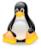 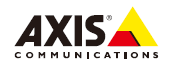 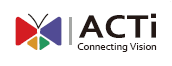 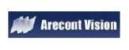 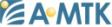 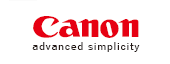 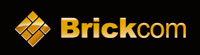 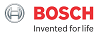 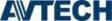 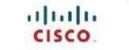 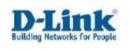 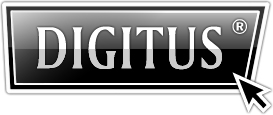 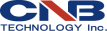 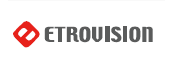 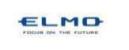 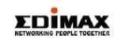 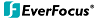 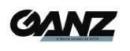 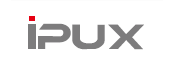 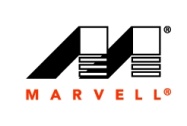 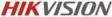 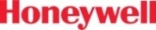 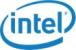 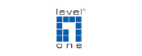 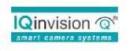 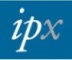 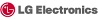 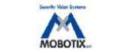 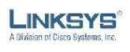 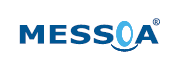 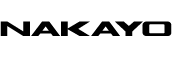 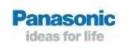 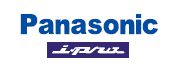 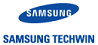 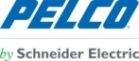 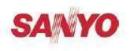 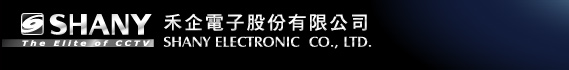 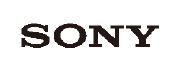 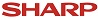 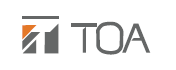 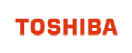 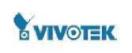 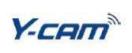 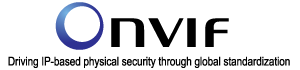 Long-term testing
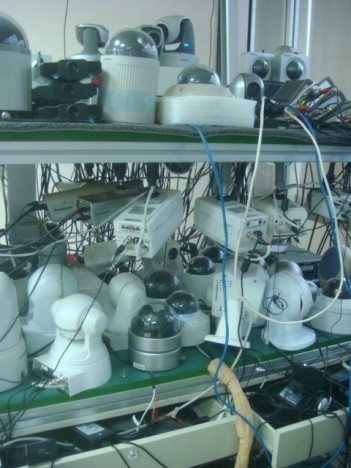 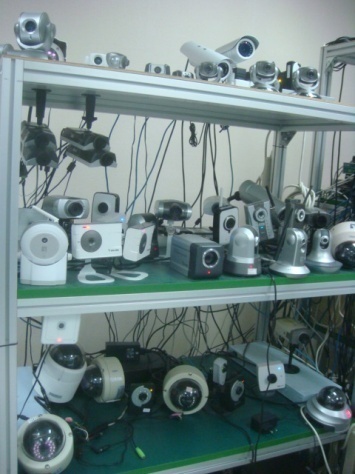 4
[Speaker Notes: stardot]
QNAP Global Market Position
Gartner (March 2012)
QNAP is top 8 world NAS
Gartner (March 2011)
QNAP is the global top 3 SMB NAS brand (MSRP below $24,999)
QNAP is the fastest growing business NAS brand
IMS Research (2010)
QNAP is Top 10 Embedded NVRs supplier in the world
Recognition from Media around the World
Top 10 Worldwide NAS Brand
Vendor Revenue Market Share of Worldwide NAS and Unified Storage, 2011
Gartner (March 2012)
Proven Hardware Reliability
By Raw Terabytes Shipped (NAS System Price Band: Sub-$5,000 & $5,000-$24,999)
Low-end Standalone NAS/Unified Storage Vendor Market Share by Unit Shipments - Tool
Gartner (March 2011)
7
Top 3 Suppliers of SMB NAS
By Unit Shipments (NAS System Price Band: Sub-$5,000 & $5,000-$24,999)
Low-end Standalone NAS/Unified Storage Vendor Market Share by Unit Shipments – TotalGartner (March 2011)
8
Top 10 Players of Embedded NVR
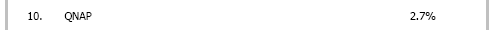 World in 2009 - Revenues = $167.8 million
QNAP is one of the top 10 embedded NVR suppliers in the world
Market Shares for Embedded NVR
© IMS Research
9
[Speaker Notes: According to IMS Research, QNAP is one of the top 10 embedded NVR supplier in the world. And we are the top three embedded NVR supplier in Japan. And you may be curious about how we start surveillance business. We enter Japan market in 2007. From that time on we have co-worked with Japanese customers very closely. After years of hard work, VioStor NVR is approved by Japan market. It’s a simple sentence, but we spend many time overcoming the difficulties and moving ahead. I trust the table is just the beginning.  I believe that from A to A+ is a very difficult process. We will continue to invest in surveillance products to further develop compatibility, stability, and simplicity to bring our users an unbeatable surveillance experience.]
Recognition around the World
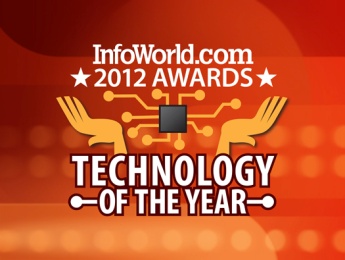 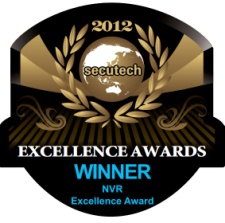 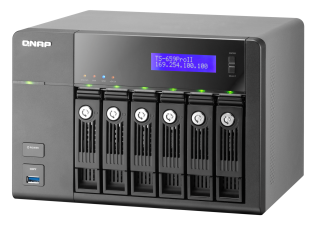 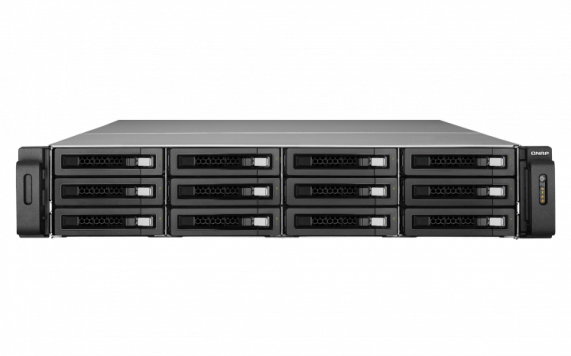 NVR Excellence Awardsin 2012 Secutech Awards Contest
InfoWorld's 2012 Technology of the Year Award winners
VS-12164URP Pro
TS-659 Pro II
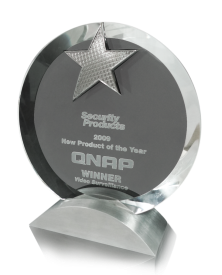 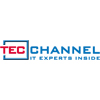 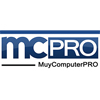 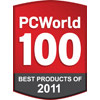 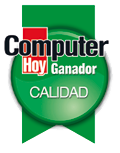 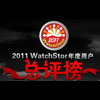 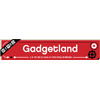 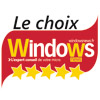 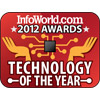 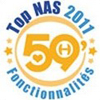 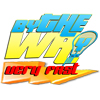 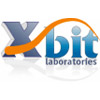 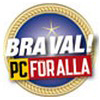 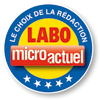 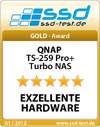 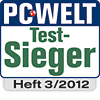 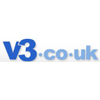 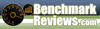 10
Agenda
About QNAP Security
Why standalone NVR
What's new?
VioStor NVR is…
What’s next?
11
Advantages of Standalone NVR
12
Innovative NVR Solutions
Remote Replication
Surveillance Storage Expansion
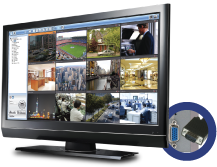 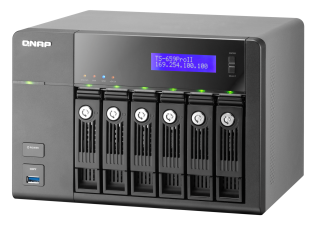 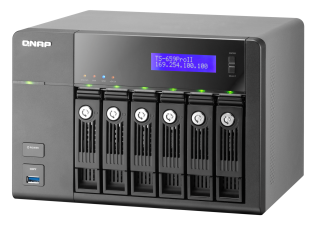 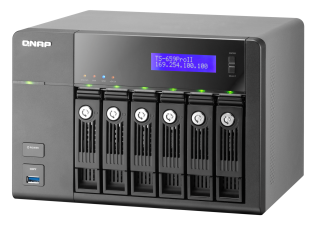 HD Local Display
Turbo NAS
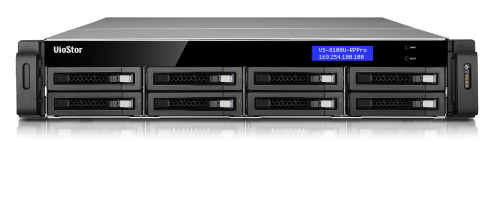 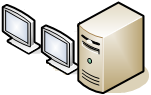 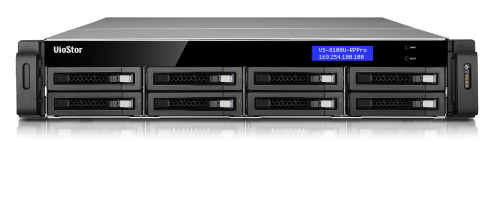 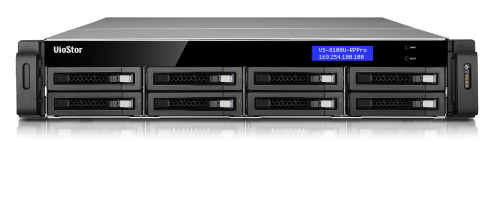 Multi-site VioStor NVR
Remote Monitoring/ playback
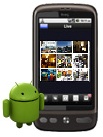 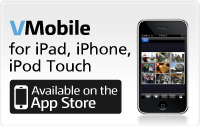 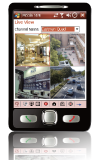 13
Mobile Surveillance
Full Spectrum NVR Series
QNAP has developed a series of NVR which supports high performance and remarkable local display (HDMI output).
Enterprise
Enterprise
Enterprise
Enterprise
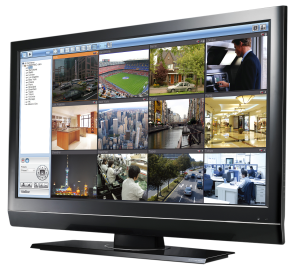 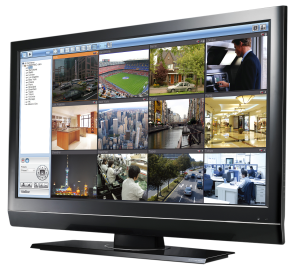 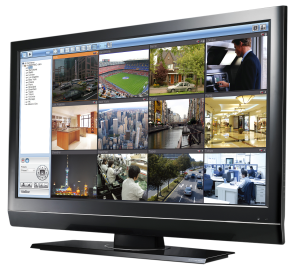 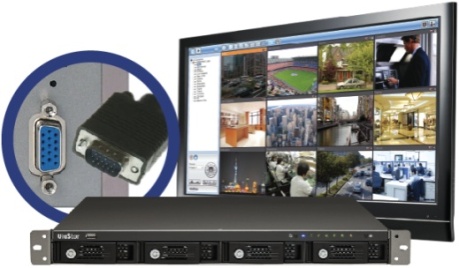 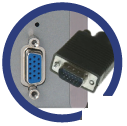 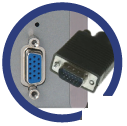 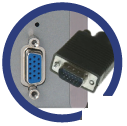 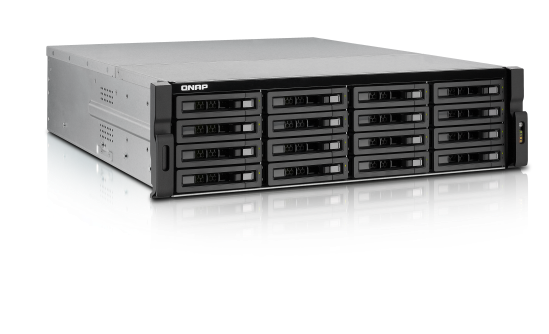 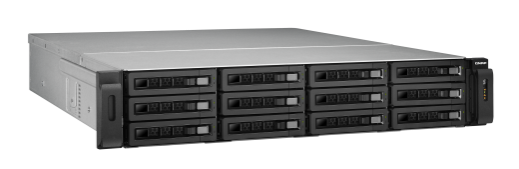 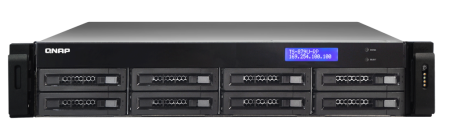 VS-8148/8140/ 8132/8124U-RP Pro
Up to 48/40/32/24 channels
VS-16100U-RP Pro+ series
VS-4016/4012/4008U-RP Pro
Up to 16/12/8 channels
VS-12164/12156/12148/12140U-RP Pro
Up to 64/56/48/40 channels
Enterprise & SMB
Enterprise & SMB
SMB & SOHO
SMB & SOHO
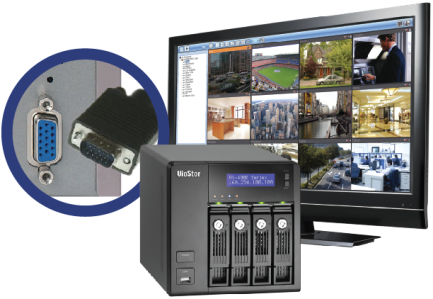 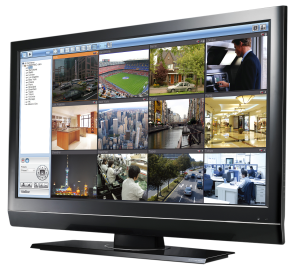 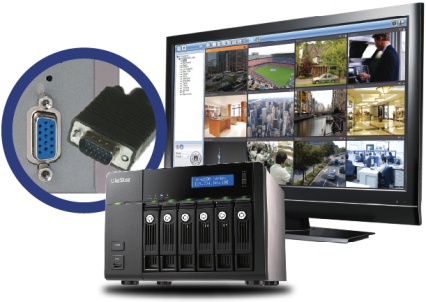 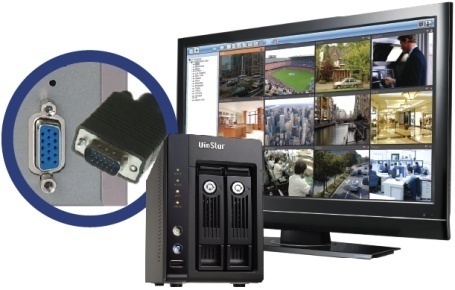 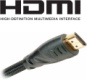 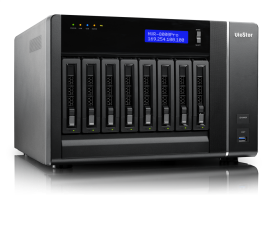 VS-4016/4012/4008 Pro
Up to 16/12/8 channels
VS-2012/2008/2004 Pro
Up to 12/8/4 channels
VS-8148/8140/8132/8124 Pro+
Up to 48/40/32/24 channels
VS-6020/6016/6012 Pro
Up to 20/16/12 channels
14
NVR + CMS Roadmap
CMS
CMS-2000
(Dec 2012)
NVR
VS-16100U-RP Pro+
Enterprise
VS-12100U-RP Pro
VS-12100U-RP Pro+
VS-8100U-RP Pro
VS-8100U-RP Pro+
VS-8100 Pro+
VS-6000Pro
VS-6100 Pro+
(Nov 2012)
SMB/ 
SOHO
VS-4000U-RP Pro
VS-4100U-RP Pro+
(Q1 2013)
VS-4000 Pro
VS-4100 Pro+
■ Intel® Core™ E3 processor, 8GB DDR3 ECC RAM
■ Intel® Core™ i3 processor, 4GB DDR3 RAM
■ Dual-core Intel 2.5GHz processor, 4GB DDR3 RAM
■ Dual-core Intel Atom 1.8 GHz processor
■ Marvell 2.0 GHz CPU, 1GB DDR3 RAM
■ Marvell 1.2 GHz CPU, 256MB DDR2 RAM
(Nov 2012)
VS-2000 Pro
VS-2100 Pro+
(Dec 2012)
VS-2100L
VS-2008L/2004L
Home
(Q1 2013)
VS-1004L
Project only
Now
15
Oct.
Nov.
Dec.
Jan.
Feb.
Mar.
Future
2012
Future NVR Product Line
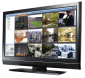 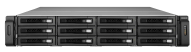 VS-12164U-RP Pro+
VS-16100U-RP Pro+
VS-12156U-RP Pro+
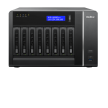 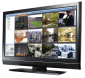 VS-8148 Pro+
VS-8148U-RP Pro+
VS-12148U-RP Pro+
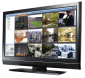 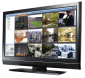 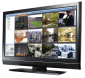 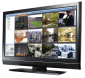 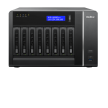 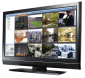 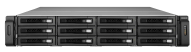 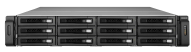 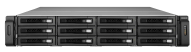 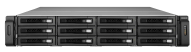 VS-8140 Pro+
VS-8140U-RP Pro+
VS-12140U-RP Pro+
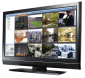 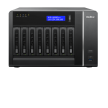 VS-8132U-RP Pro+
VS-8132 Pro+
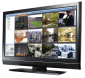 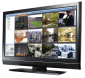 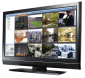 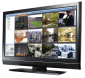 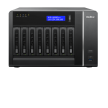 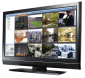 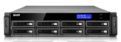 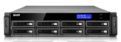 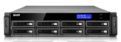 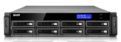 VS-8124 Pro+
VS-8124U-RP Pro+
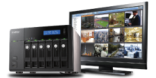 VS-6120 Pro+
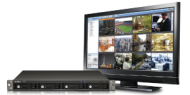 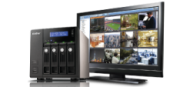 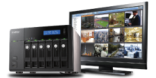 VS-4116 Pro+
VS-4116U-RP Pro+
VS-6116 Pro+
■ Intel® Core™ E3 processor, 8GB DDR3 ECC RAM
■ Intel® Core™ i3 processor, 4GB DDR3 RAM
■ Dual-core Intel 2.5GHz processor
■ Marvell 1.2 GHz CPU, 256MB DDR2 RAM
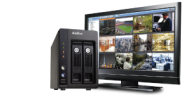 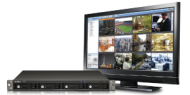 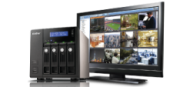 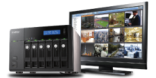 VS-2112 Pro+
VS-4112U-RP Pro+
VS-4112 Pro+
VS-6112 Pro+
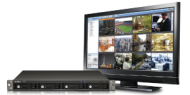 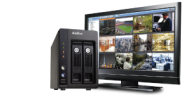 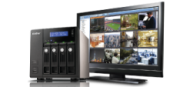 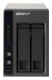 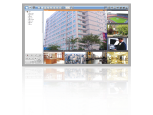 VS-2108L
VS-4108U-RP Pro+
VS-4108 Pro+
VS-2108 Pro+
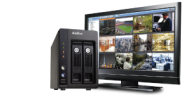 16
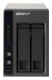 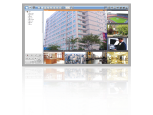 VS-2104 Pro+
VS-2008L
QNAP Surveillance Features Roadmap
CMS-2000
CMS-2000
V1.2
CMS-2000
V1.1
(Q2 2013)
V1.0
Access control, real-time IVA
(Q1 2013)
(Dec 2012)
CMS
Video wall, event management
Up to 1024 cameras, centralized monitor, quad-monitor, role-based, dash board
V4.2.0
V4.1.0
(Q1 2013)
V4.0.0
Real-time IVA (HH 5 features), edge recording, enhanced two-way audio support, virtual channel on Windows Client, hardware decode on Windows Client, NVR fail over
(Dec 2012)
(Nov 2012)
Hardware decoding support (VS-12100U-RP Pro, 8100U-RP Pro, 8100 Pro+), HTTPS, surveillance storage expansion, multi-stream enhancement (dual recording, smart recording), ONVIF enhancement
Hardware decoding support (new Intel G540 platform), cross-browser (Chrome, Firefox on Windows), new monitor/playback UI, ImmerVision Enables
NVR
V3.6.1
New camera support
QNAP Surveillance Client for MAC
Beta
APP/ Feature
Surveillance Storage Expansion
Surveillance Storage Expansion
17
Now
17
Oct.
Nov.
Dec.
Jan.
Feb.
Mar.
Future
2012
Agenda
About QNAP Security
Why standalone NVR
What's new?
VioStor NVR is…
What’s next?
18
VioStor NVR FW v4.0.0
Cross Browsers Enhancement
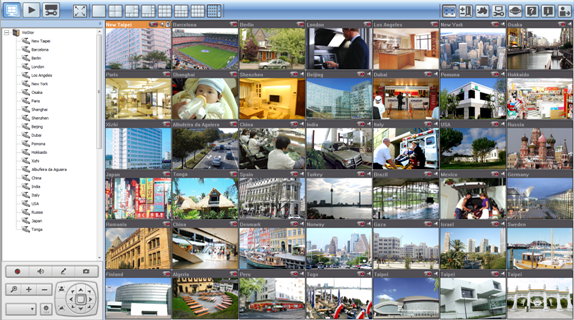 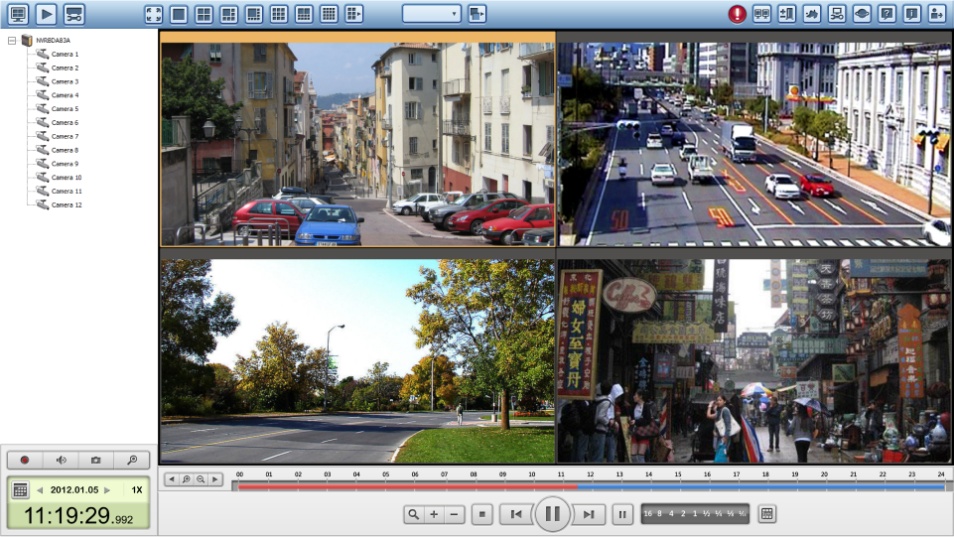 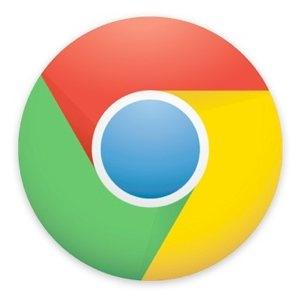 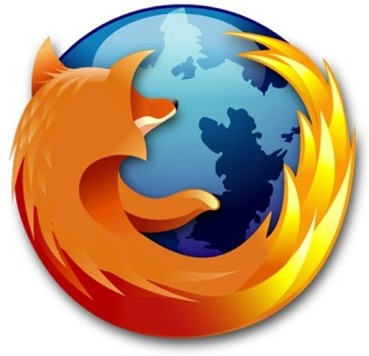 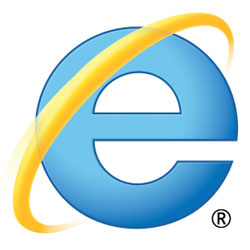 On Windows PC
New Remote Monitoring/Playback Interface
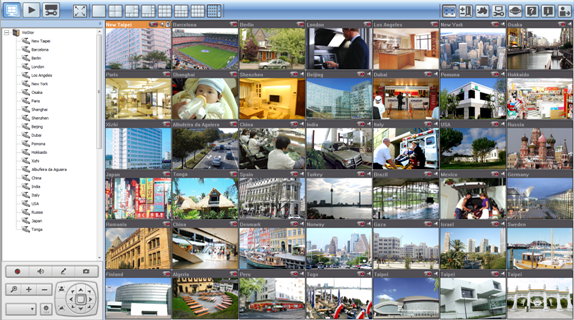 Intuitive monitoring interface
New device/camera tree for clear system overview
Flexible drag & drop of control panel
Max 64-channel display mode
Alert for disk error and warning
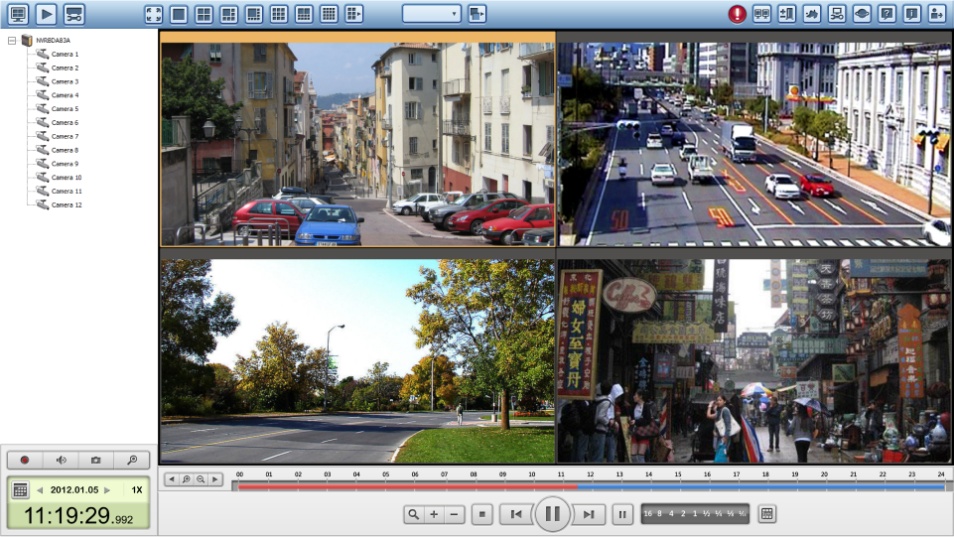 Intuitive playback interface
New device/camera tree for clear system overview
Flexible drag & drop of control panel
Timeline of recording status
[Speaker Notes: 彈性拖拉要秀圖
From 42 to 64 channel
秀disk error 視窗
project-option => 64 channel]
ImmerVision 360° Panomorph Ready
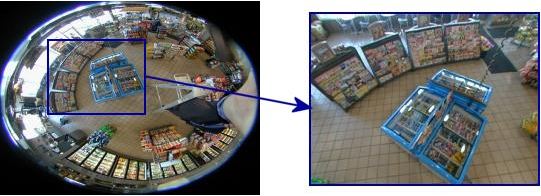 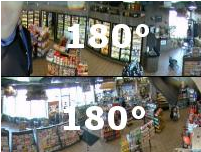 Single PTZ window
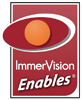 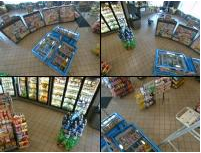 Complete perimeter view in one window (2 x 180°)
Four PTZ view in one window
Note: The feature will be supported at official NVR FW v4.0.0.
Hardware Decode Support
H.264, Full HD, 150fps on local display interface
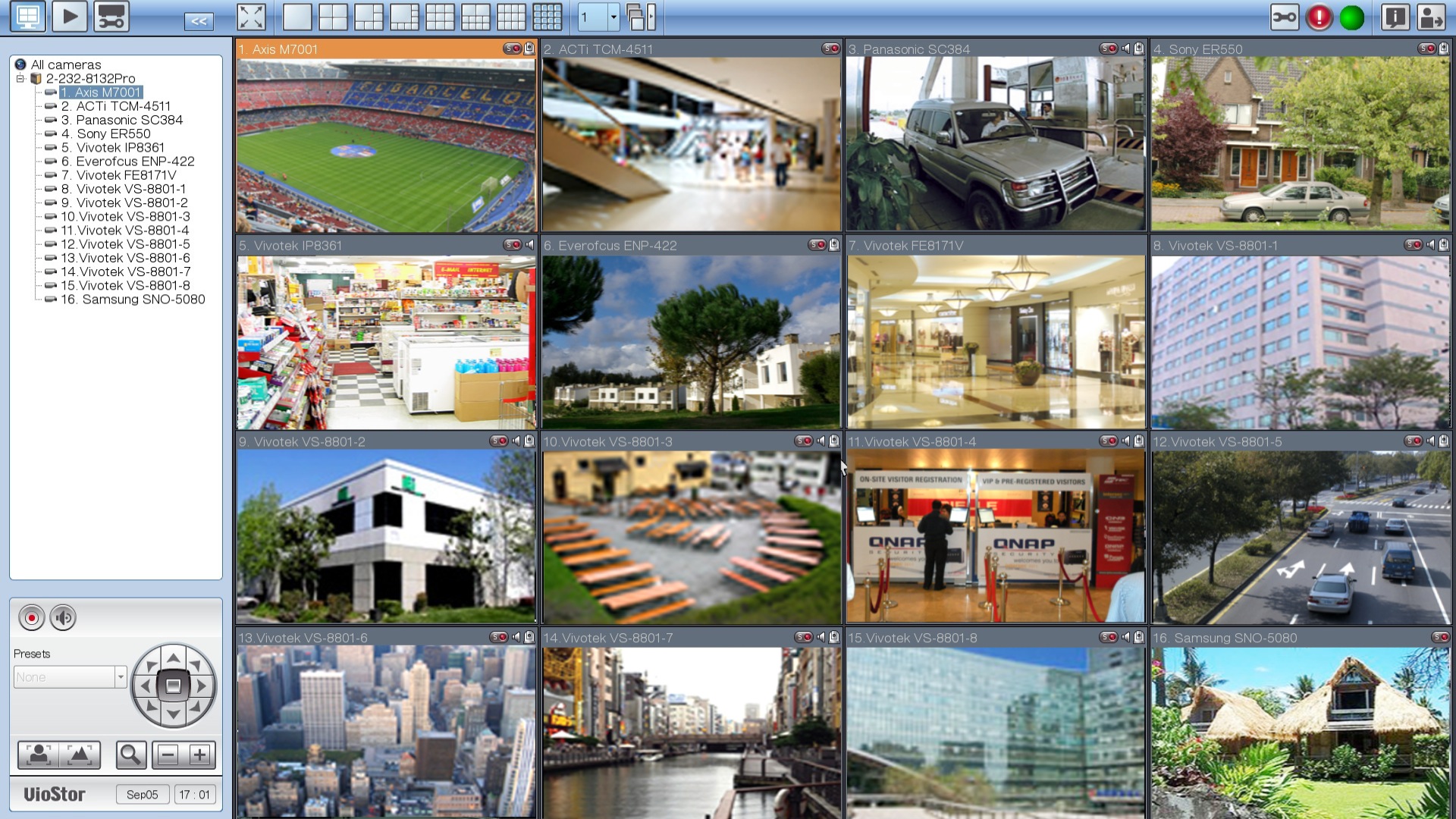 More Network Camera Support
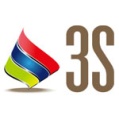 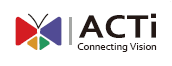 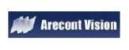 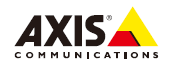 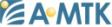 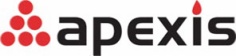 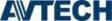 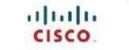 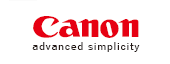 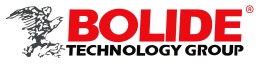 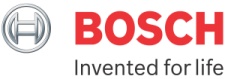 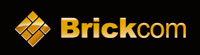 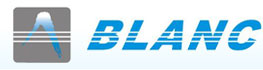 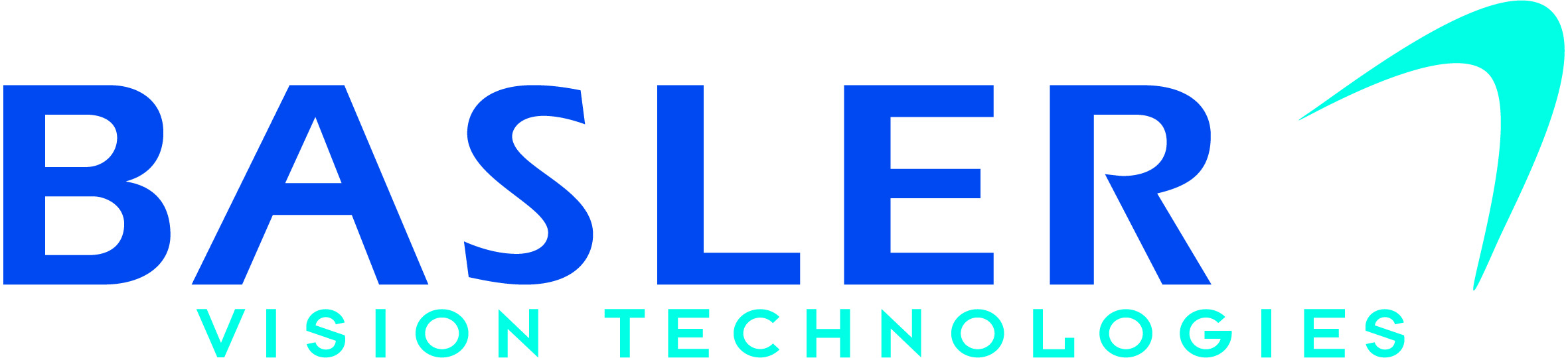 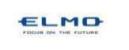 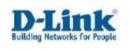 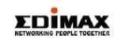 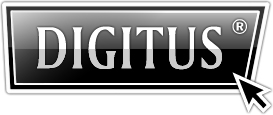 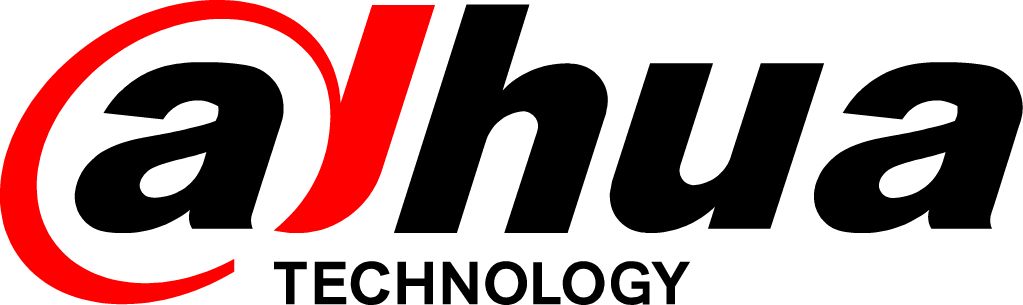 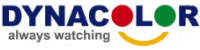 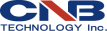 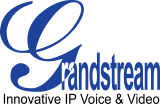 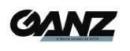 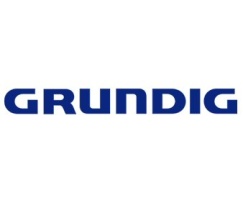 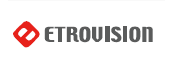 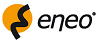 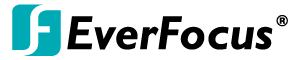 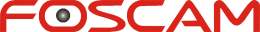 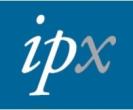 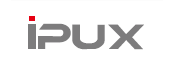 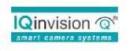 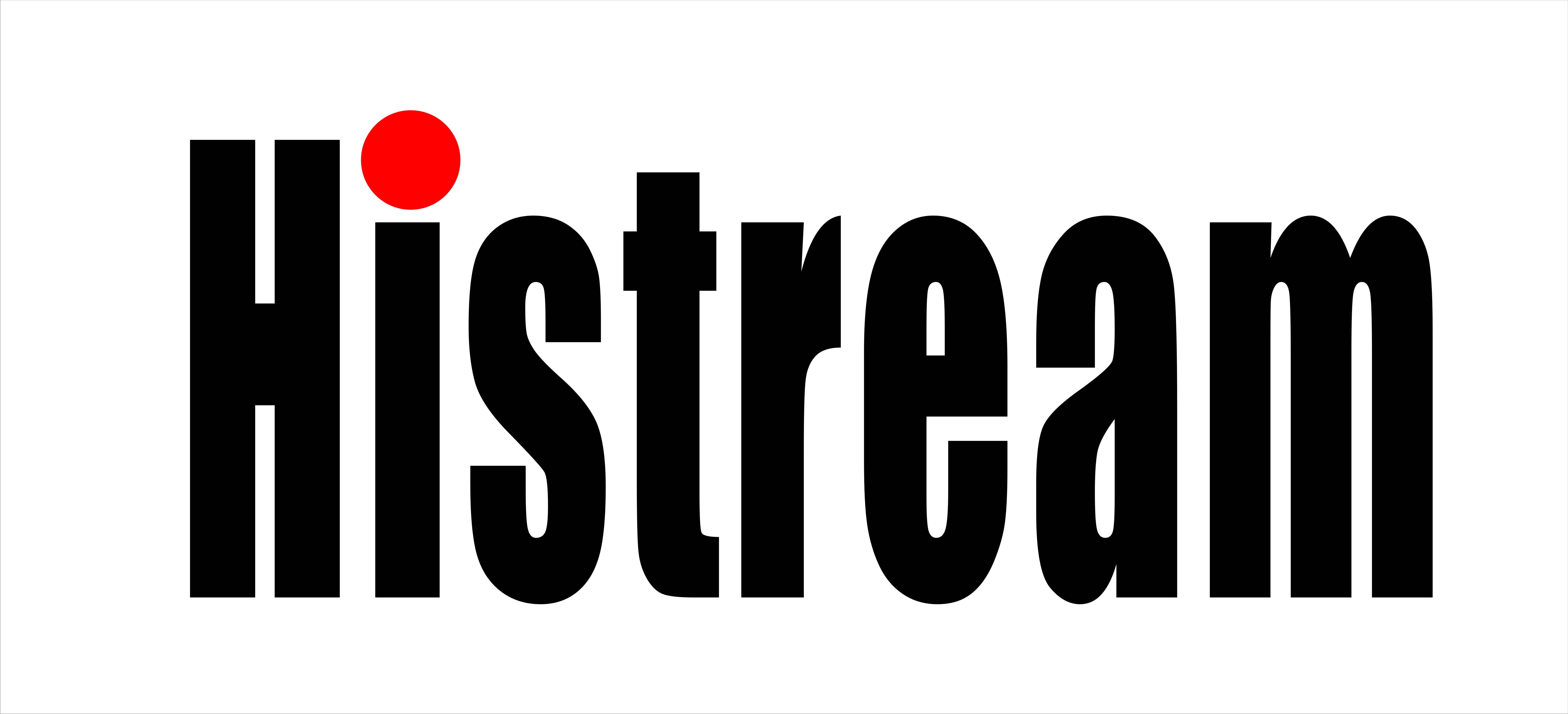 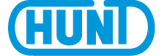 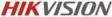 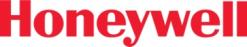 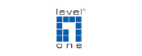 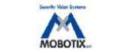 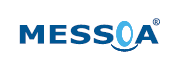 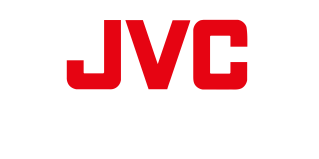 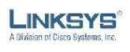 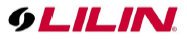 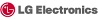 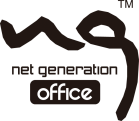 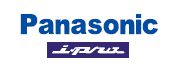 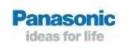 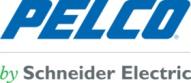 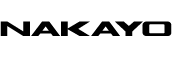 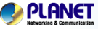 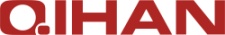 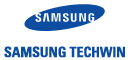 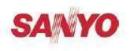 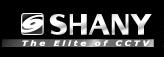 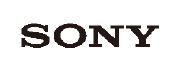 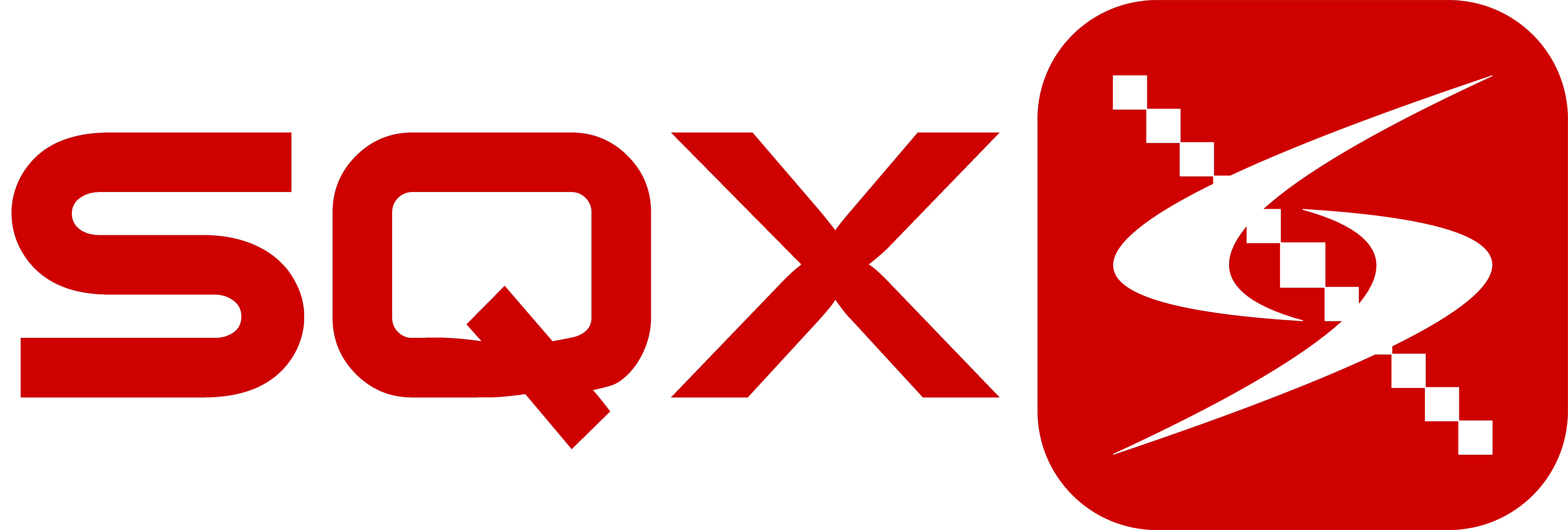 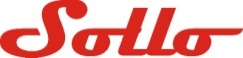 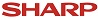 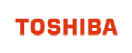 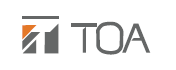 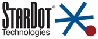 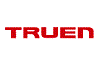 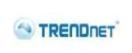 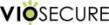 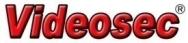 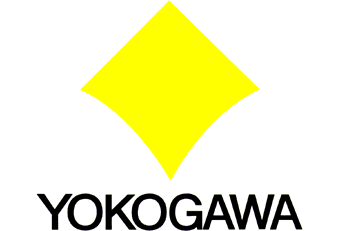 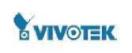 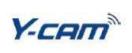 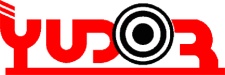 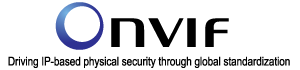 is a member of
Agenda
About QNAP Security
Why standalone NVR
What's new?
VioStor NVR is… 
What’s next?
25
VioStor NVR is…
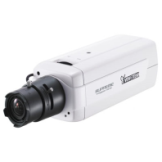 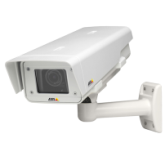 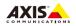 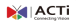 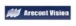 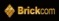 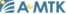 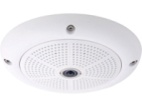 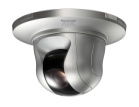 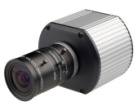 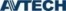 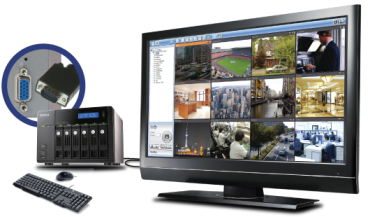 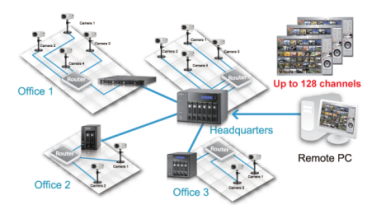 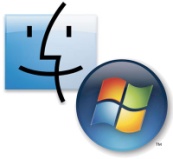 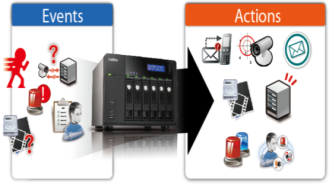 is a member of
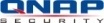 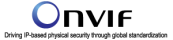 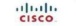 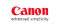 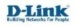 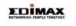 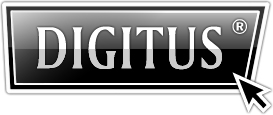 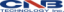 Windows and Mac-compatible
Multi-server Monitoring
HD Local Display
Event Management
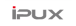 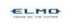 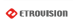 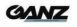 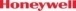 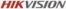 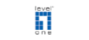 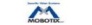 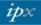 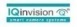 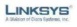 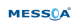 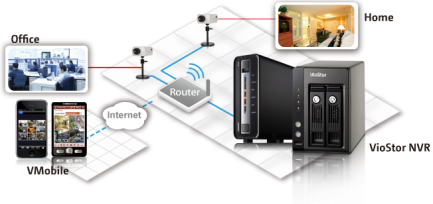 Motion Detection
Foreign Object
Missing Object
Out of Focus
Camera Occlusion
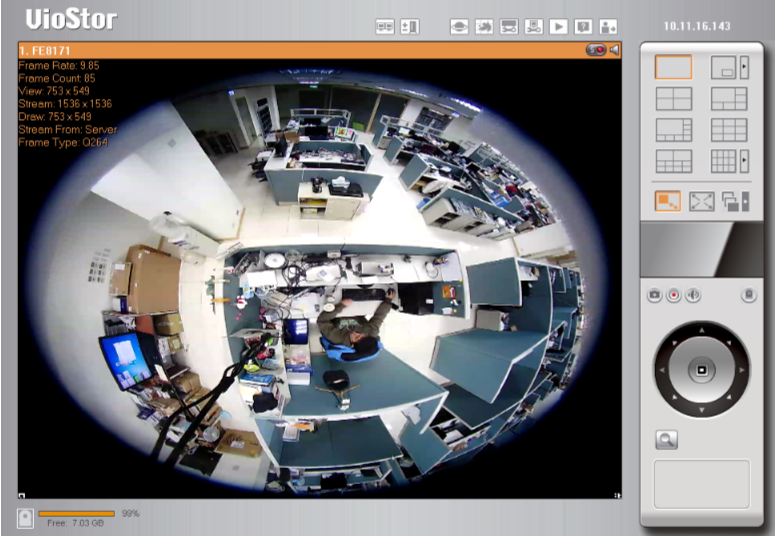 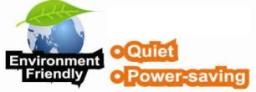 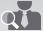 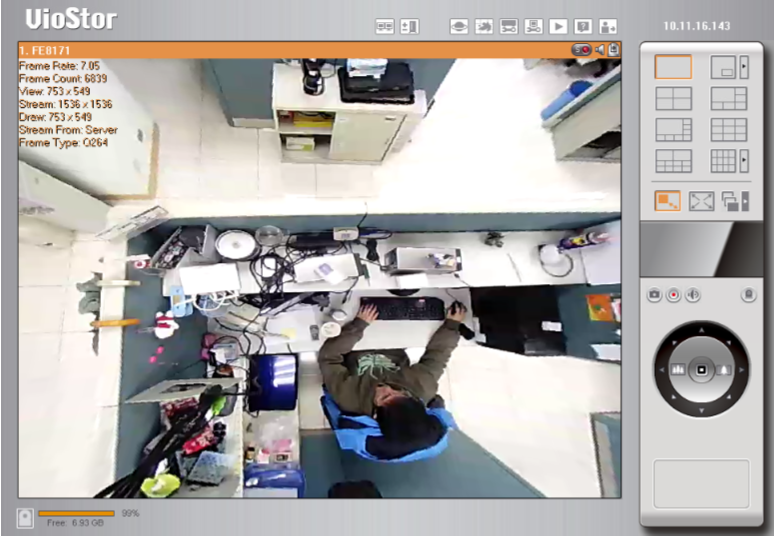 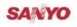 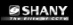 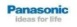 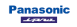 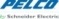 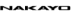 Dewarp function
IVA
Mobile Surveillance
Megapixel Recording
Green NVR solution
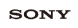 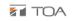 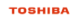 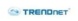 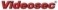 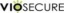 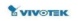 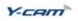 26
Supports a Broad Range of IP Cameras
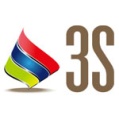 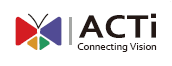 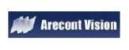 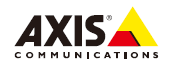 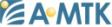 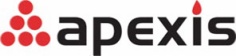 Compatible with 67 camera brands, over 1,600 camera models
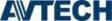 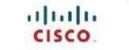 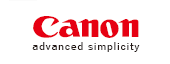 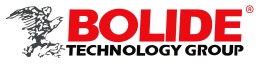 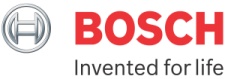 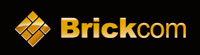 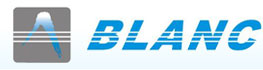 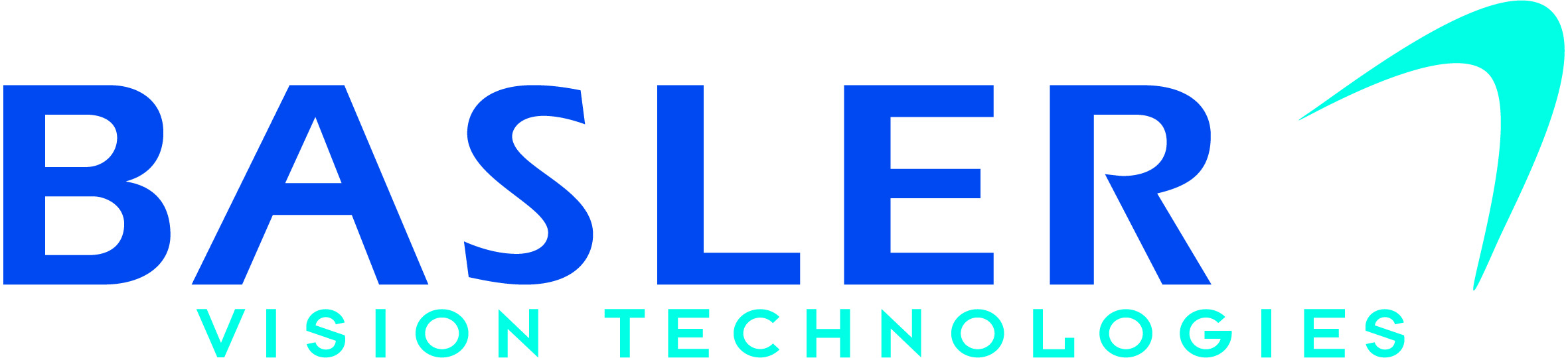 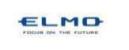 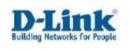 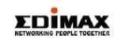 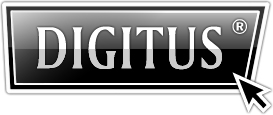 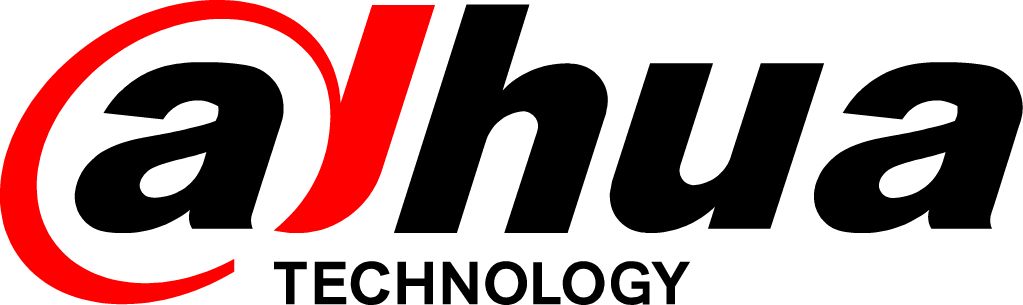 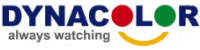 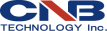 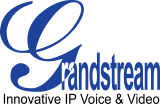 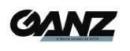 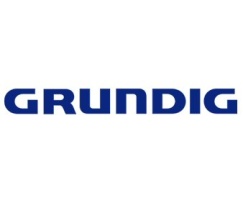 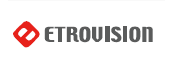 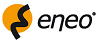 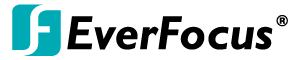 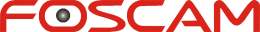 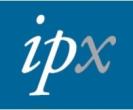 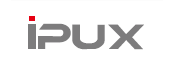 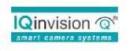 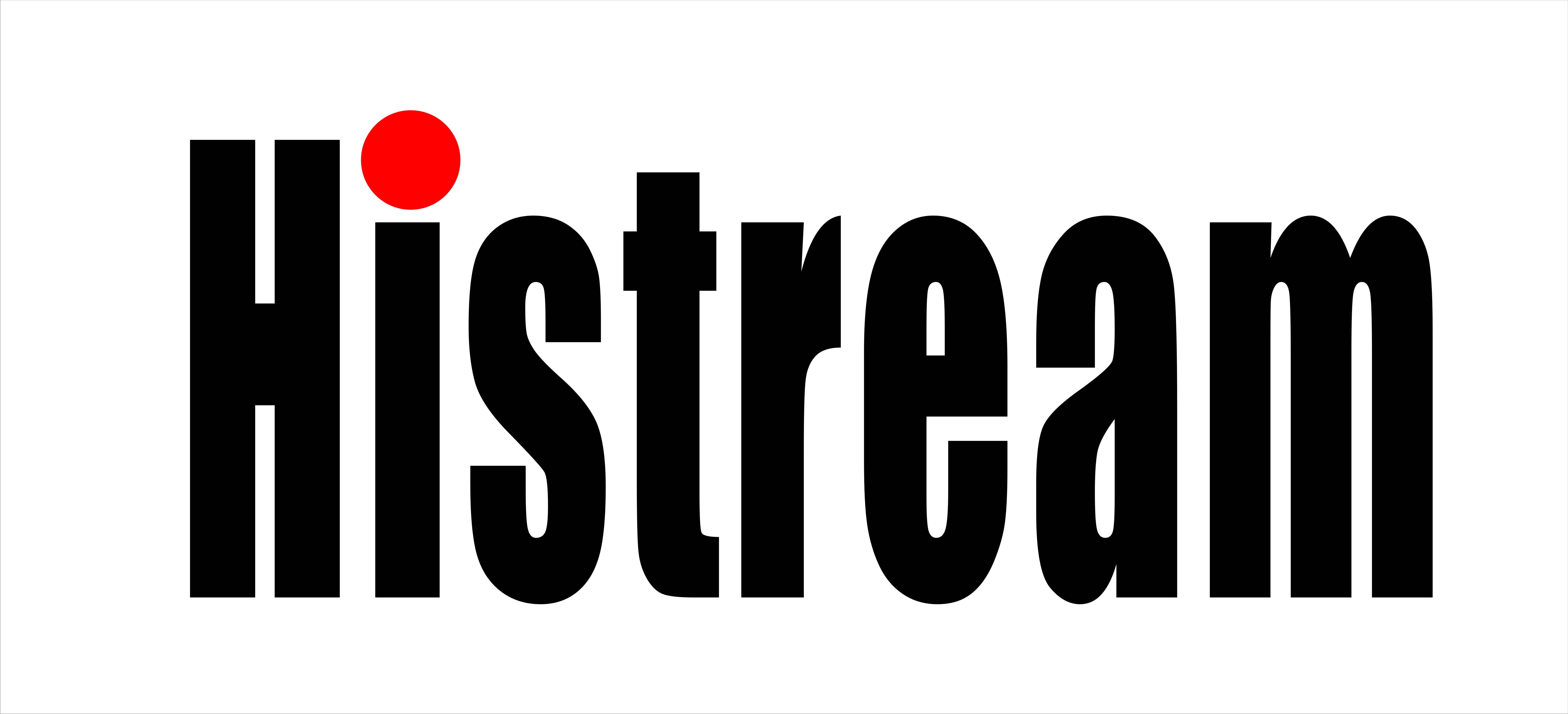 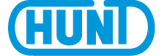 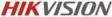 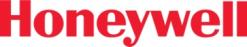 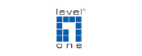 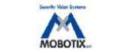 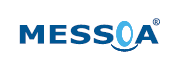 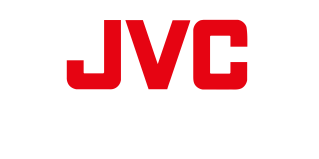 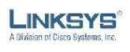 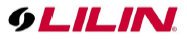 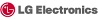 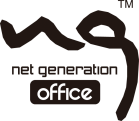 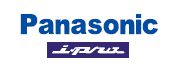 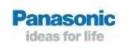 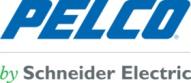 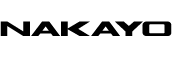 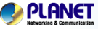 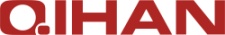 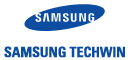 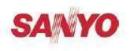 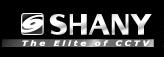 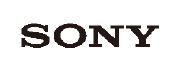 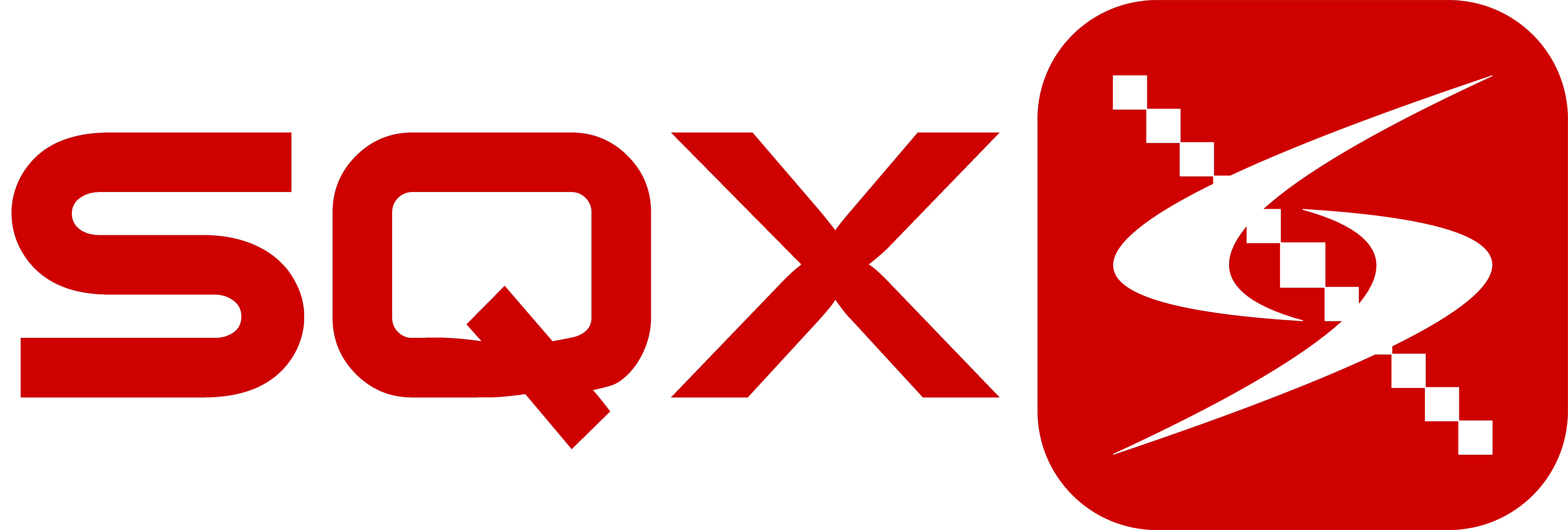 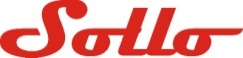 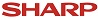 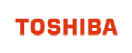 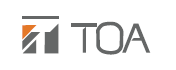 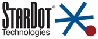 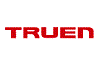 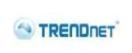 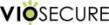 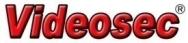 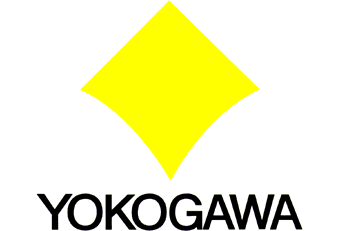 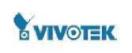 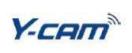 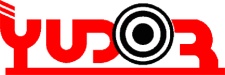 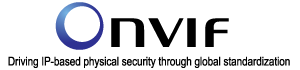 is a member of
27
First Linux-based Standalone NVR with HD Local Display
The Linux-based standalone NVR* supports PC-less quick configuration, monitoring of IP cameras on the network, video playback and system administration by local display via a VGA monitor, a USB mouse and a USB joystick (optional). The administrator can manage the surveillance system with the least hardware required.
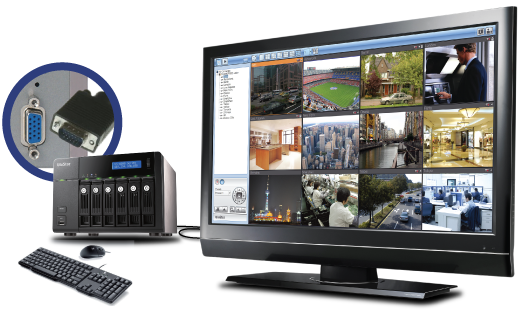 VGA connector
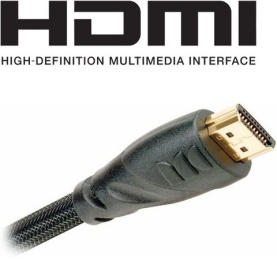 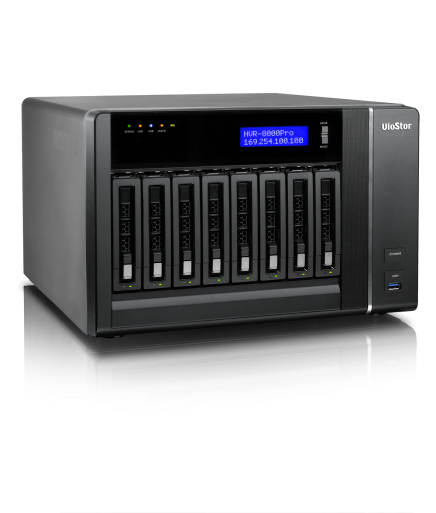 *1 For VioStor Pro series only
*2 VS-8100 Pro+ support HDMI local display.
28
QNAP Surveillance Client for Mac
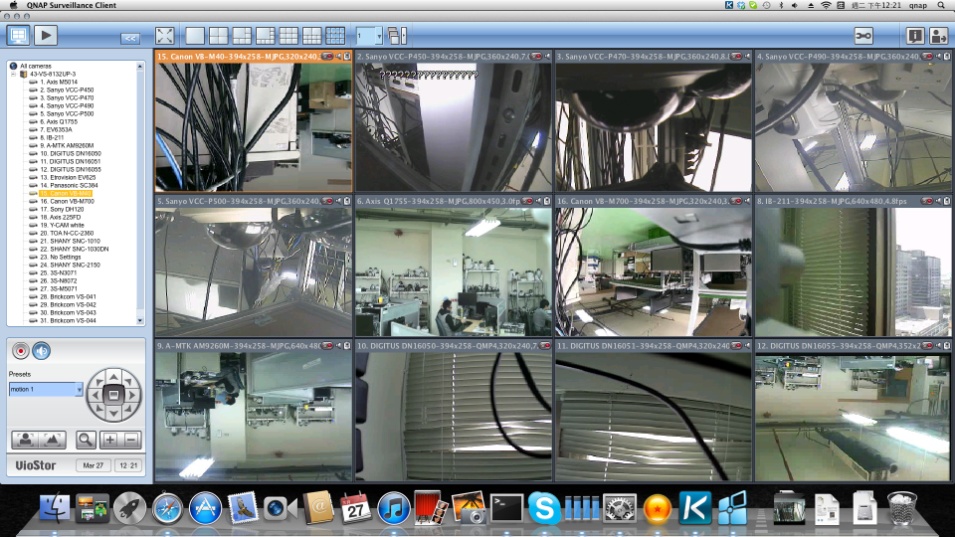 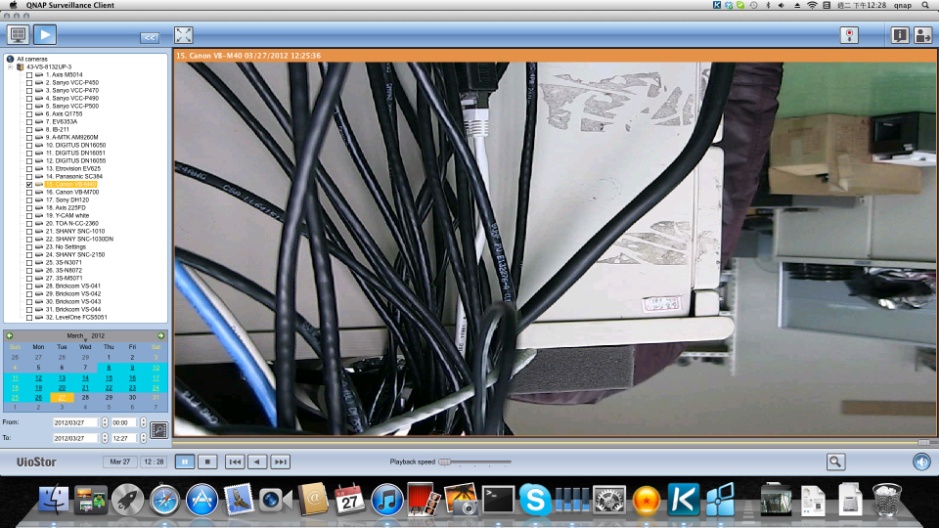 Monitoring page
Playback page
Only live view and playback are supported on QNAP Surveillance Client.
Note: To use QNAP Surveillance Client for Mac, your Mac should be running OS X Lion 10.7.x.
Mac and Mac OS are trademarks of Apple Inc., registered in the U.S. and other countries.
[Speaker Notes: PC & Mac 比較表
準備上市]
128-channel Monitoring from Multiple VioStor NVR Servers
Free embedded VMS
Up to 128 Channel
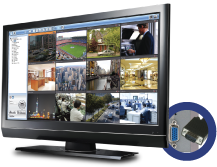 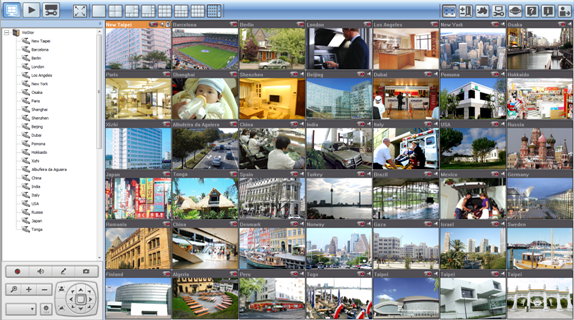 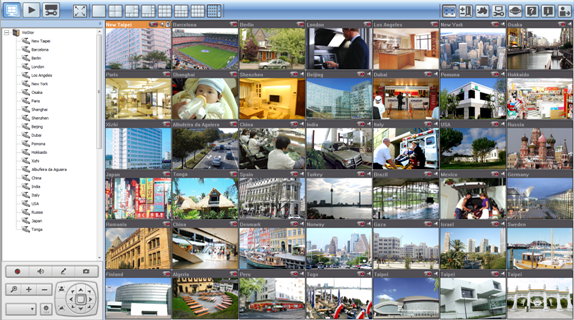 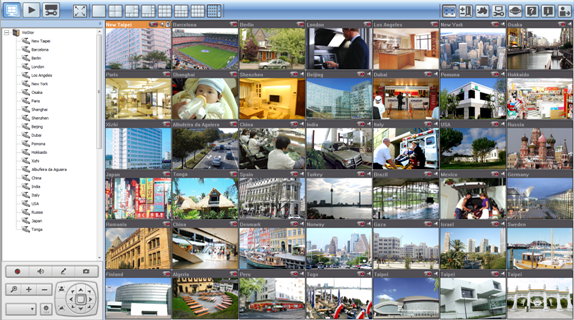 HD local display
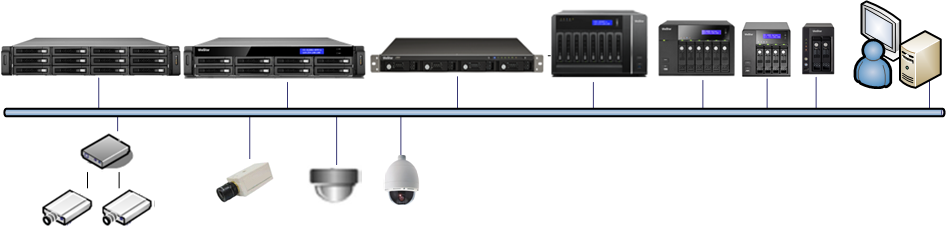 PC Client
Video Server
IP Camera
Analog Camera
No additional software required!
Advanced Event Management for Event Handling
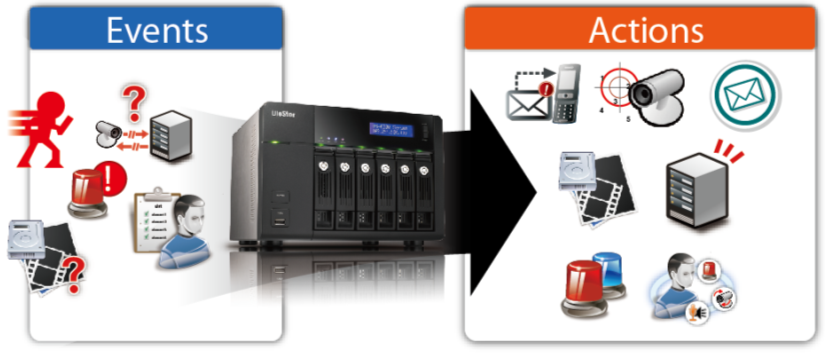 31
Megapixel Recording
High Performance Megapixel Recording
* Actual performance may vary in different environment.
Software Performance
VS-12100U-RP Pro series
Supports live view and real-time recording from maximum 64 cameras 
High quality H.264, MPEG-4, and M-JPEG recording
64-channel H.264 + 30fps + HD recording and live view
64-channel H.264 + 15fps + Full HD recording and live view
32
Fisheye dewarping Support
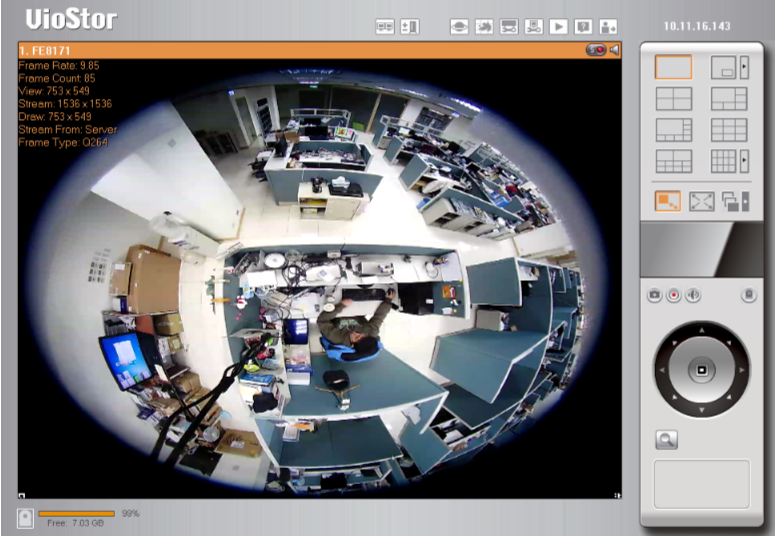 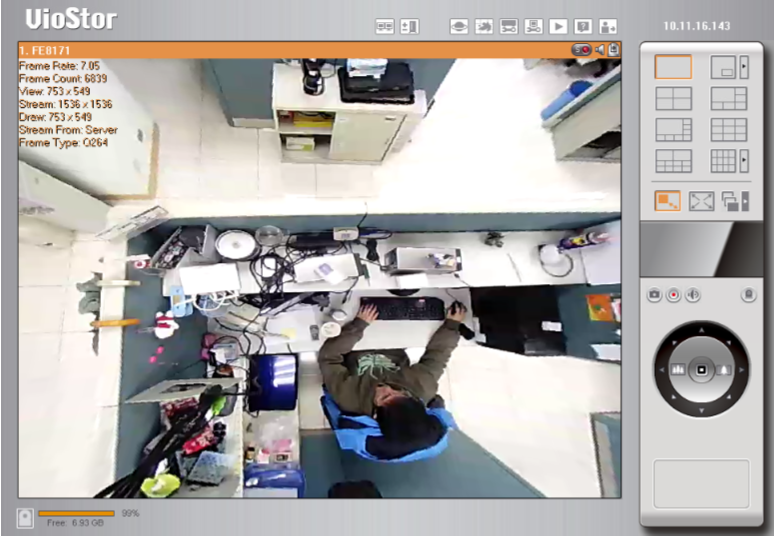 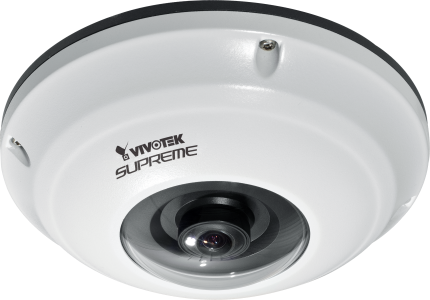 Vivotek FE8171V
Dewarp function for FE8171V is supported on live view and playback of remote PC and local display  interface.
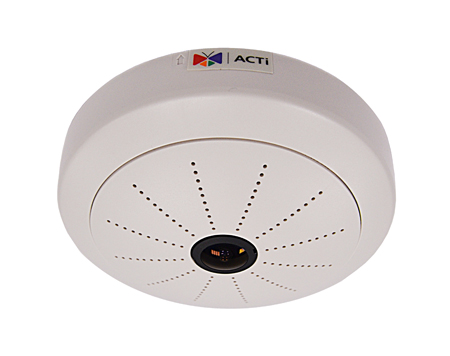 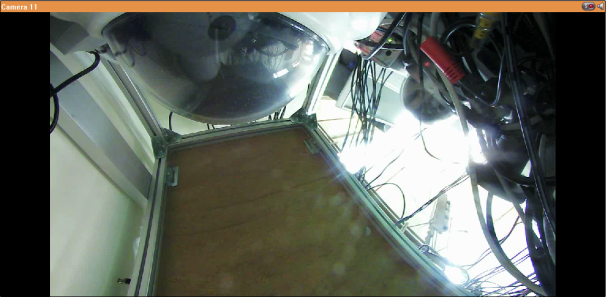 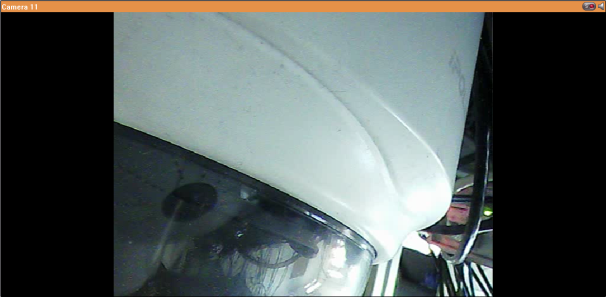 ACTi KCM-3911
Single  stream, dual stream and 6 streams mode are supported for KCM-3911 .
Intelligent Video Analytics for Fast Video Retrieval
Tired of spending hours trying to find the recording files related to specific events?  Now there’s no need to browse video files one by one by staring at the monitor looking for what you need. The VioStor NVR provides intelligent video analytics (IVA) function that enable users to retrieve what’s needed quickly.
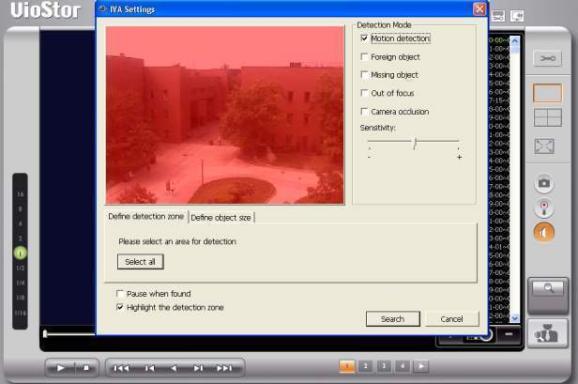 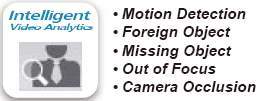 34
Live View on Mobile Devices
VMobile is a mobile video surveillance utility provided by QNAP for users to monitor the IP cameras on the VioStor NVR. With VMobile installed on your Android phone, iPad, iPhone, iPod Touch, or Windows PDA phone, you can monitor your home and office and receive instant event alert anytime, anywhere.
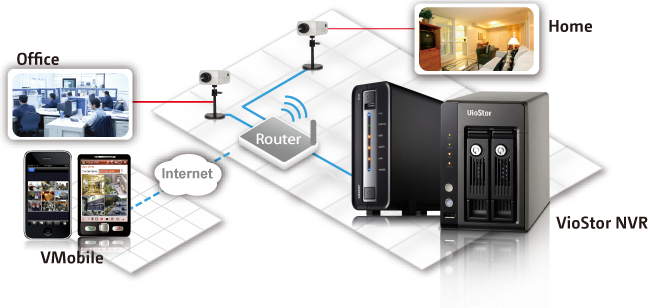 35
Green NVR Solution
Green NVR solution: Embedded Linux system with low power consumptionThe Linux-based VioStor NVR is more power-saving and quiet, and less vulnerable to virus attacks compared to PC-based surveillance solutions.
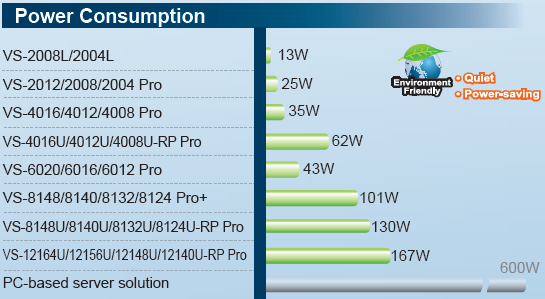 The VioStor NVR helps you save more $$$ with lower power consumption.
36
Agenda
About QNAP Security
Why standalone NVR
What's new?
VioStor NVR is…
What’s next?
37
Storage Expansion Solutions
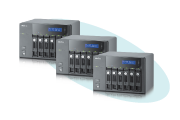 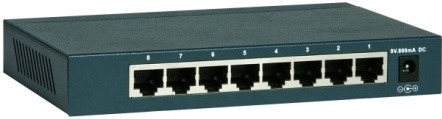 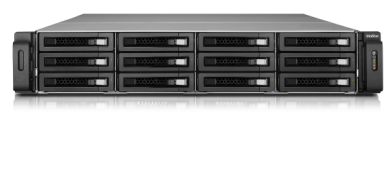 Turbo NAS
Surveillance Storage Expansion
VioStor NVR
38
Surveillance Storage Expansion
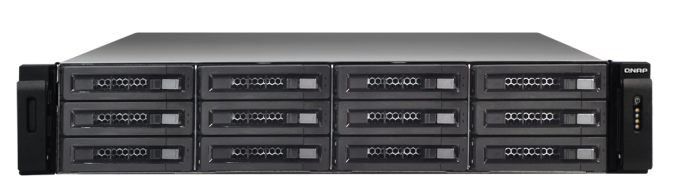 For Camera  N1, Camera N2……
Turbo NAS: Up to  48TB
Camera N1: N1 can be 1, 2, 3,... 64.If N1 is 3, Camera N2: N2 can be 1, 2, 4,... 64.
Whooping up to additional 200TB mass storage
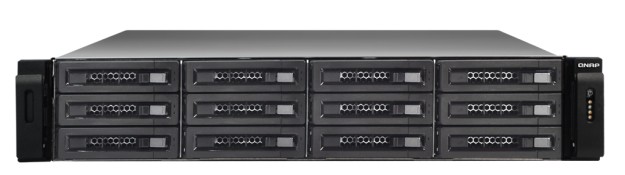 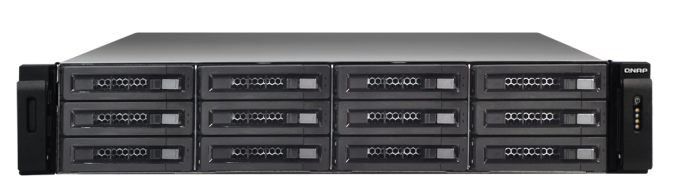 For Camera  N3, Camera N4……
+
VioStor NVR: Up to 64 channels
Turbo NAS: Up to 48TB
N3 can only be the number other than N1 and N2. N4 can only be the number other than N1 N2, and N3.
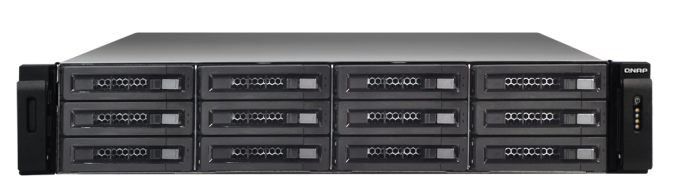 For Camera  N5, Camera N6……
Turbo NAS: Up to 48TB
* Single NAS can be used for single or multiple channels for storage expansion.
Note: Design and specifications are subject to change without notice.
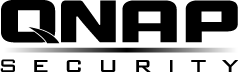 39
[Speaker Notes: Description of the slide:
-Each channel is allowed to backup to QNAP Turbo NAS (1~ 12-bay).
-The total storage capacity will be up 2,304TB, while QNAP VioStor NVR VS-12164U-RP PRO backup each channel to a 12-bay NAS.
(64 ch x 36TB= 2,304 TB)]
Thank you